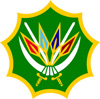 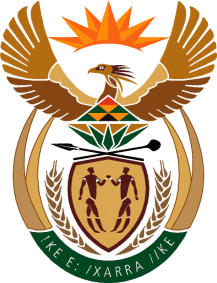 Progress Report on the Monitoring of the Implementation of Audit Action Plans and related challenges.
Luyanda M. Mangquku CA(SA)
DOD Audit Committee Chairperson

26 October, 2022
Contents
Introduction
Qualification Areas in the AGSA Report
Emphasis of Matter Areas in the AGSA Report
Process followed by the AC in Monitoring the Audit Action Plan
Audit Action Plan Status as at 02nd Sept, 2022
Update on Challenges Reported by the Audit Committee
Conclusion
2
Introduction
The Audit Committee is constituted as a Statutory Committee of the Department of Defence appointed in terms of section 77 of the Public Finance Management Act, 1999 read with Chapter 3 of the Treasury Regulations issued in terms of the Act. (Treasury Regulations 27.1.1)

The Audit Committee is established as an oversight assurance body, providing independent oversight over governance, risk management and control processes of the Department.
3
Introduction…
Per our Terms of Reference, the AC is also empowered to review:

The effectiveness of internal control systems; 
The effectiveness of the Internal Audit function; 
The risk register and risk management plan; 
Any accounting and auditing concerns identified as a result of internal and external audits;
Reports of significant investigations and the responses of management to specific recommendations.
4
Qualification Areas in the AGSA Report
Goods, Services and Investments, insufficient audit evidence on sensitive projects (Special Defence Account)

Irregular Expenditure, not fully recorded

Movable Tangible Capital Assets, could not verify location of assets, stated at R64.7bn

Employee Benefits, concerns over leave balances stated at R3.5bn

Compensation of Employees, insufficient audit evidence for reserve force salaries stated at R3.3bn
5
Emphasis of Matter Areas in the AGSA Report
Uncertainty relating to the future outcome of Litigation, contingent liabilities of approximately R7,58 bn

Payables not Recognised, payables exceeding the payment term of 30 days
6
Process followed by the AC in Monitoring the Audit Action Plan
Following the issuance of the AGSA Report end of July, the Audit Committee immediately recommended that management prepares a detailed Audit Action Plan;

Quarterly, the AC monitors the progress by management in addressing the control weaknesses and root causes from the findings raised by the AGSA (and by the Internal Audit);

When management tables its progress report on the Audit Action Plan, the AC requires Internal Audit to verify the reported progress as part of assurance;
7
Audit Action Plan Status as at 02nd Sept, 2022
GOVERNANCE
TANGIBLE ASSETS
INTANGIBLES
AoPO
COE
8
Audit Action Plan Status as at 02nd Sept, 2022…
GOODS & SERVICES
SERVICE DELIVERY
REVENUE, RECEIVABLES & CONTINGENT LIABILITIES
INFORMATION SYSTEMS
9
Audit Action Plan Status as at 02nd Sept, 2022…
INFORMATION SYSTEMS
PROCUREMENT & FRUITLESS EXP
SPECIAL DEFENCE ACCOUNT
10
Audit Action Plan Status as at 02nd Sept, 2022…
OTHER SUPPLEMENTARY DISCLOSURE NOTES
CONSEQUENCE MANAGEMENT, COMMITMENTS, RECEIVABLES, PAYABLES & ACCRUALS
11
Audit Action Plan Status as at 02nd Sept, 2022…
CONSEQUENCE MANAGEMENT, COMMITMENTS, RECEIVABLES, PAYABLES & ACCRUALS
12
Update on Challenges Reported by the AC
Internal Audit Activity:

The Chief Audit Executive position remains vacant, despite interviews conducted over a year ago;
There is a need to build strategic capacity within IA, of specialist skills, e.g. Finance and ICT Auditors;
Successfully employed a Combined Assurance Approach between the Internal Audit Division and the IG-Internal Audit Division, for a department wide coverage;
External Quality Assurance Review Report on Internal Audit remains pending;
Compilation of a comprehensive Findings Tracker underway, covering 2021/22 & 2022/23 findings for monitoring by the AC.
13
Update on Challenges Reported by the AC…
Services & Divisions:

The department has an unmitigated high risk profile, mainly due to insufficient funding which threatens the core mandate of the department, inevitably exposing us to a heightened national security and sovereignty risk

Internal Audit has unearthed serious findings in some DOD Procurement Units, which are clearly breeding ground for irregular expenditure, for example:
Members lacking SCM training, ill-equipped offices, staff shortages for proper segregation of duties, staff failing to declare interests, members doing business with DOD, splitting of orders, not obtaining minimum 3 quotes, suppliers with expired tax clearance awarded bids e.t.c.

Urgent need for the Policy Board to convene and update DOD policies, following its last meeting reported to have sat in 2020;
14
Update on Challenges Reported by the AC…
Services & Divisions:

Movement on Fraud/ Corruption Cases Under Investigation, as at 02nd Sept:

Opening balance, 		467 cases
New cases,			87 cases
Finalised cases,		44 cases
Closing balance,		510 cases
15
Update on Challenges Reported by the AC…
Services & Divisions:

Fraud cases are on the rise, 9.2% up;
Investigations take long to conclude, some dating back 2 - 5yrs;
Some recommended sanctions from concluded fraud investigations are inconsistent with the “zero tolerance to fraud” policy position, e.g. Fine of R1500 for leave related fraud;
Some fraud investigation reports have been referred to SecDef and Chief SANDF and some to Services and Divisions, for final decision and or implementation, and this process has resulted in delays to consequence management in the past; 
Due to lack of detailed reports, the AC is unable to trace/ confirm whether indeed all recommendations from finalized investigations are being implemented effectively, and on time.
16
Update on Challenges Reported by the AC
Services & Divisions:

ICT Digital Transformation Strategy remains in draft, despite aged ICT infrastructure;
DOD Business Continuity Plans and Disaster Recovery Plans reported to be 90% complete. 
Material cases of irregular expenditure in the ICT environment, totaling about R312 million.  Most awaiting NT condonation and update on consequence management awaited.
Legal Services has not reported to the AC progress on litigation matters (contingent liabilities) since Dec 2021, a serious concern to the AC.
17
Conclusion
DOD needs to move with speed and respond urgently to all findings, both from Internal Audit and from the AGS;

Fraud & Corruption investigation processes within DOD remain challenged, and a new approach is necessary, one that is independent from affected Services & Divisions and takes fraud prevention and consequence management seriously;

The challenge of dual-authority within DOD, created by the PFMA and the Defence Act, is a reality which requires serious attention and resolution;

Breaking stagnation of a Qualified Audit Report at DOD is a key target shared by the AC, but demands full co-operation and commitment from all stakeholders, Services and Divisions, coupled with specific training interventions and effective consequence management where necessary.
18
Thank You!